Spanish 
Year 5 Unit 16
El barco navega - the boat is sailing along 
El bebé duerme - the baby is sleeping 
Los bebés duermen - the babies are sleeping 
El niño nada - the child is swimming 
Los niños nadan - the children are swimming 
La mujer pasea/habla/mira al mar - the woman is walking/talking/looking at the sea 
Las mujeres hablan/pasean/miran al mar - the women are talking/walking/looking at the sea
¿Qué hay en la pintura? – 
What is there in the painting? 
Hay… - There is/are… 
el mar - the sea 
el cielo - the sky 
el barco - the boat 
el niño - the child
los niños - the children 
el vestido - the dress 
los vestidos - the dresses 
el bebé - the baby 
los bebés - the babies 
la arena - the beach 
la cesta - the basket
 las cestas - the baskets 
la mujer - the woman 
las mujeres - the women
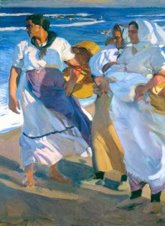 ¿De qué color es/son…? - What colour is/are…? 
el barco es negro 
el mar es azul 
el cielo es gris/azul 
el vestido es blanco/amarillo 
los vestidos son blancos 
la arena es marrón
la cesta es amarilla 
las cestas son amarillas
Pescadoras Valencianas
‘Fisherwomen from Valencia’
Una pintura de Joaquin Sorolla